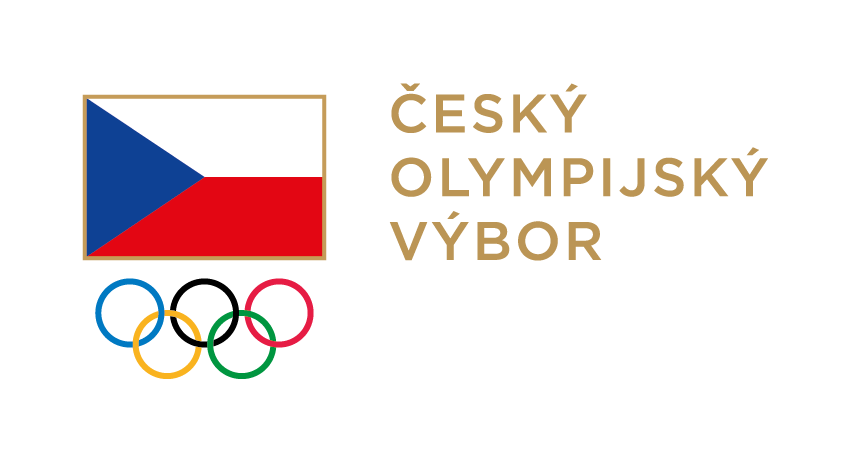 Plán akcí
6. února 		2 roky do ZOH 2026 
24. 2. až 1. 3 		Open Days a inspekční cesta ZOH 2026 
29. února		podcast Přes příkop (Opero – Kovy, Strýcová)
7. března		představení Českého domu OH 2024 
únor/březen 		Ceny fair play / Trenérka, cvičitelka 2023 
15.3.			Společenské setkání olympioniků (Vinohrady)
duben/květen 		Cena Jiřího Stanislava Gutha-Jarkovského 2023 
30. 4. až 2. 5. 		Top Camp 2024 
19. června 		T-Mobile Olympijský běh 
23. až 27. 6. 		ODM 2024 
26. 7. až 9. 8. 		OH Paříž 2024 

Dialogy - 23.3., Brno, Talent a rodič Dialogy - 30.3., Brno, Talent a rodič Dialogy - 6.4., Praha, Talent a rodič Dialogy - 9.4., Plzeň, Individualizace přípravy Dialogy - 13.7., Chomutov, Talent a rodič
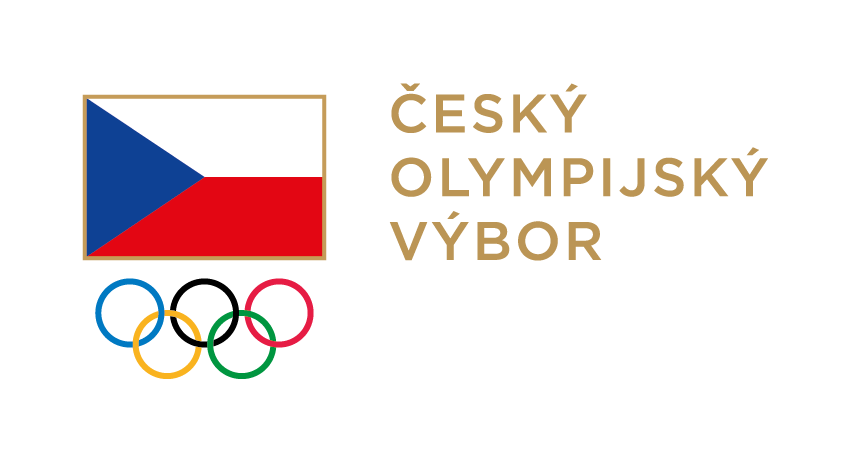 Plán akcí
Zasedání VV ČOV: 
úterý 		  5.3.2024 od 14:00 hod.	ČNB
úterý 		23.4.2024 od 14:00 hod.	ČNB
pondělí 		10.6.2024 od 14:00 hod. 	ČNB


Zasedání Pléna ČOV: 
středa 		24.4.2024 	od 10:00 hod. 
pondělí 		1.7.2024 	dopoledne VV ČOV 
				a návazně nominační Plénum ČOV